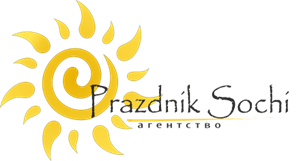 Предложение по тимбилдингу, Сочи
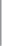 Локация: ПРИБРЕЖНЫЙ КЛАСТЕР
 (Олимпийский парк, Имеретинская низменность)
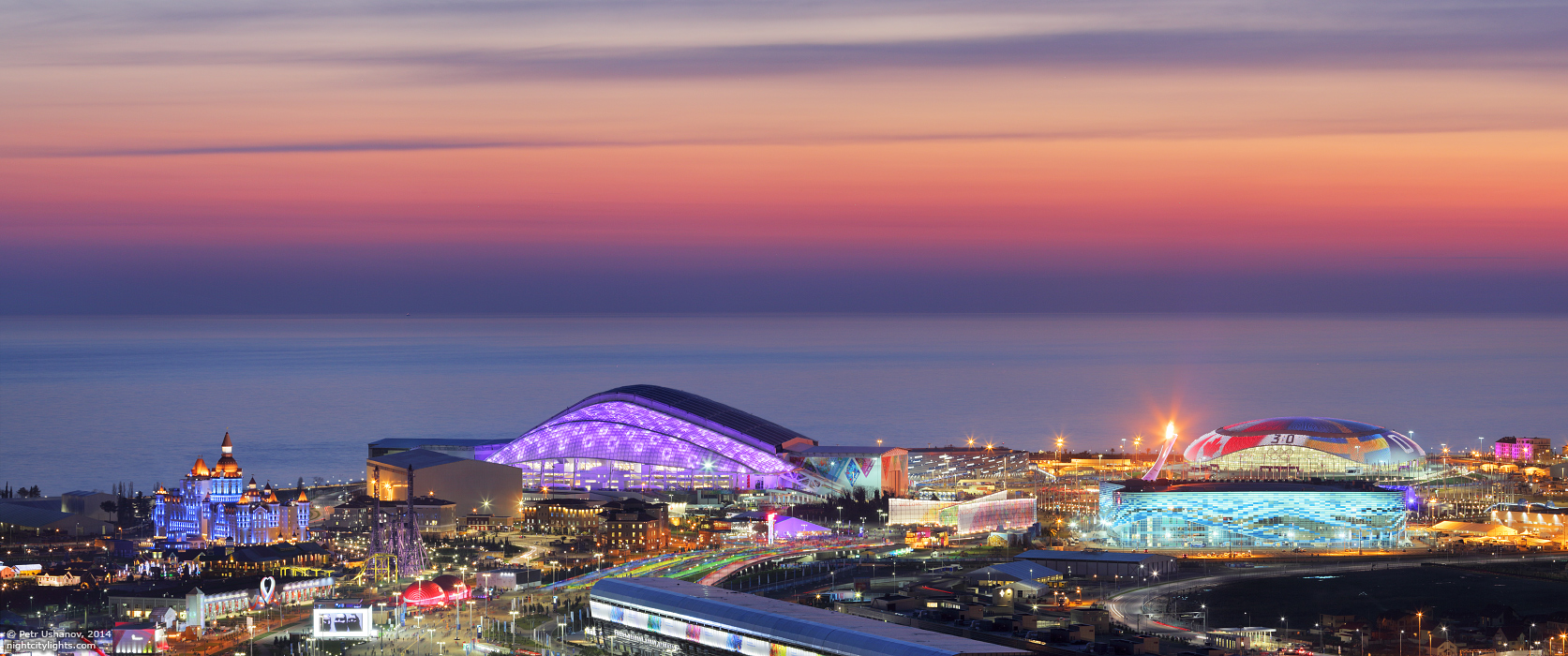 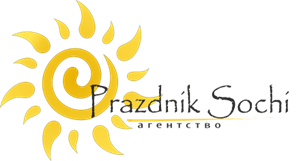 Предложение по тимбилдингу, Сочи
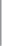 Стадион «Ледяной Куб», Олимпийский Парк
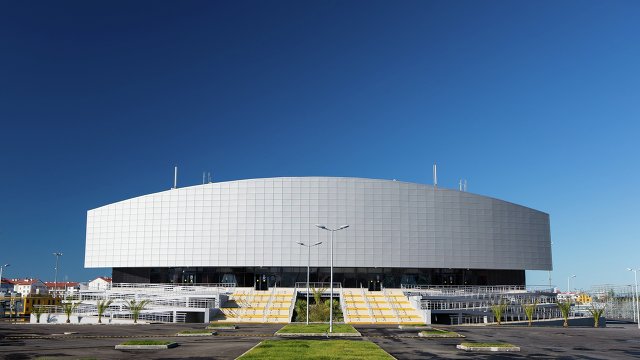 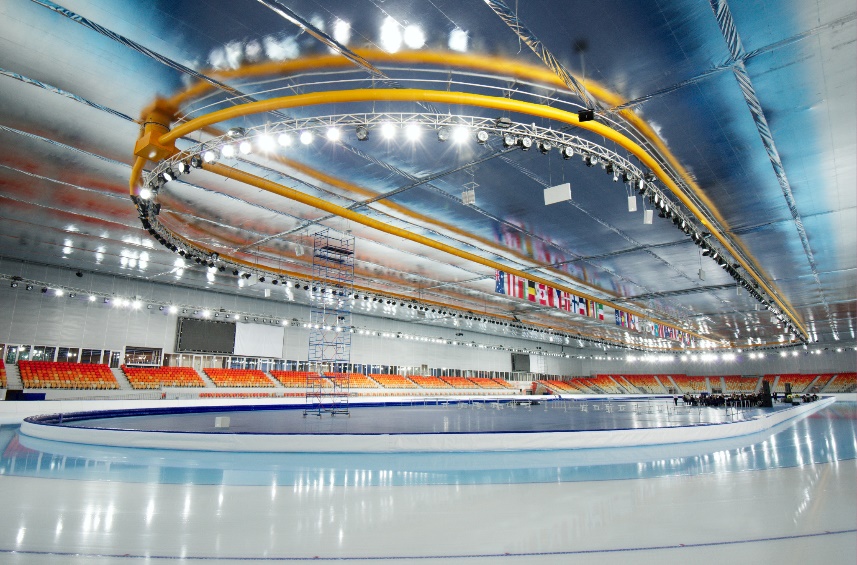 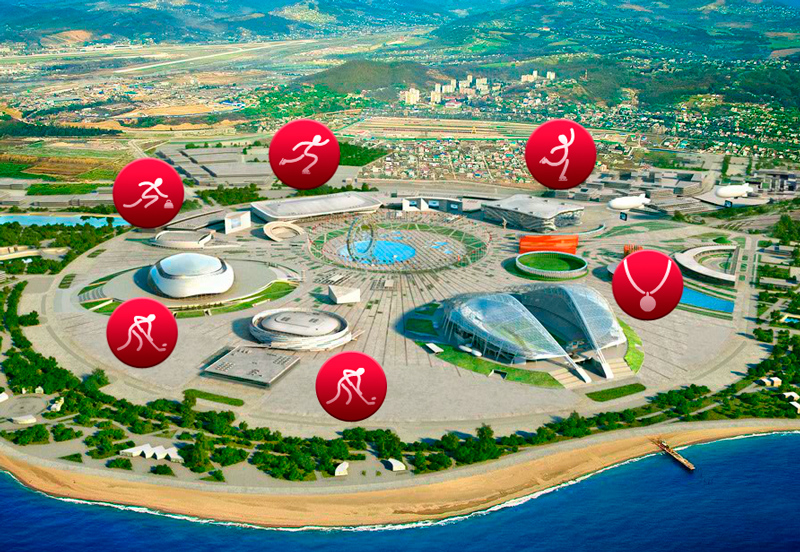 «Ледяной Куб» - керлинговый центр, который относится к комплексу спортивных сооружений, 
возведенных в сочинском Олимпийском парке в преддверии Олимпиады-2014. 
Здесь были проведены два чемпионата мира: по керлингу на колясках в феврале текущего года 
и по керлингу с участием юниорских команд в марте.
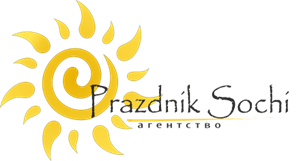 Предложение по тимбилдингу, Сочи
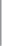 Программа и общая механика игры
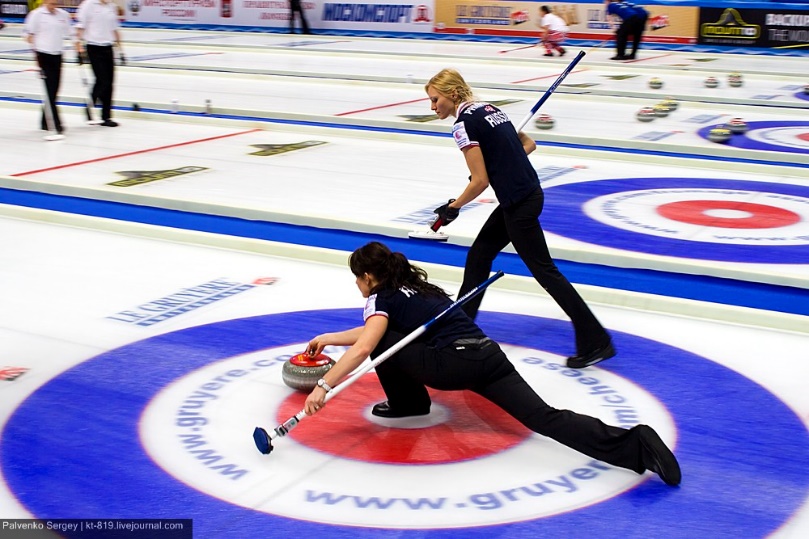 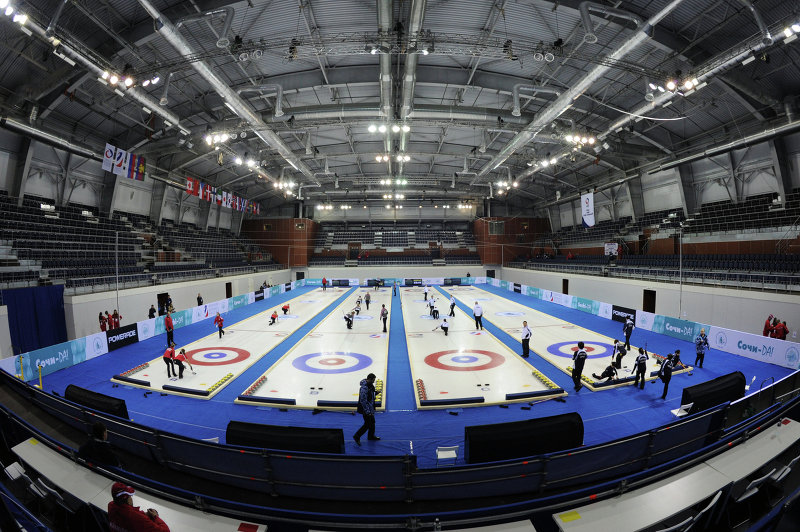 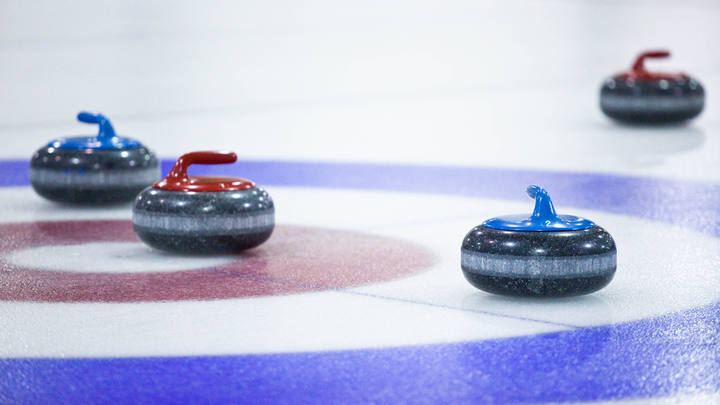 14:00 - 14:30  Трансфер в «Олимпийский парк». Стадион «Ледяной Куб»
14:45 - 15:00   Краткий инструктаж, выдача оборудования.
Участников делят на команды по 5 чел., всего  8 команд . На одной дорожке играет  2 команды
15:00 - 16:00   Начало игры.  Один этап игры составляет 50-60 минут.  Первый тур игры
16:00 – 16:30  Кофе-пауза (чай, кофе, легкие закуски)* 
16:30 - 17:30   Второй тур игры. Обмен противниками путем жребия
17:30 - 18:00   Финальный поединок между командами, которые набрали максимальное количество очков
 в отборочном туре.
18:00 - 18:30   Окончание игры и подведение итогов с награждением победителей. 
18:30 - 19:00   Свободное время ( организация фуршетной линии либо прогулка по Олимпийскому парку)
JSC Prazdnik Sochi Agency 
 
Sochi,  Moskovskaya str, 22
TDTs "Alexandria" 12 floor 
ph. 8 (862) 237-41-43/231-98-34
 
Moscow,  Maslovka str, 18 
ph. 8 (495) 928-30-58 

Krasnodar, Babushkina str,  218
ph. 8 (862) 233-59-53 

www.prazdniksochi.com 
 
 Party with us is a must!
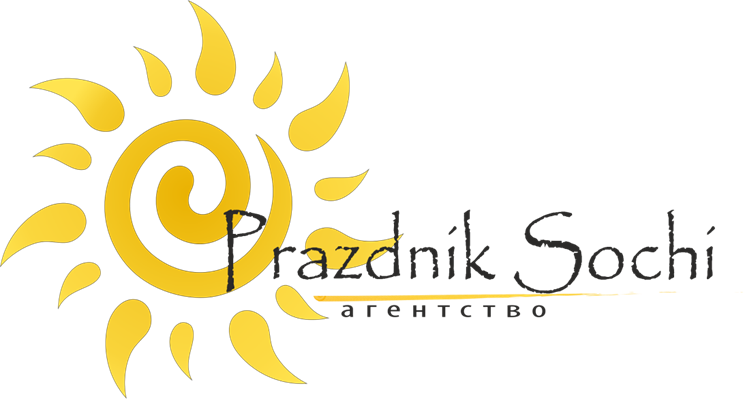